Адаптация молодого специалиста сестринского дела в отделении реанимации
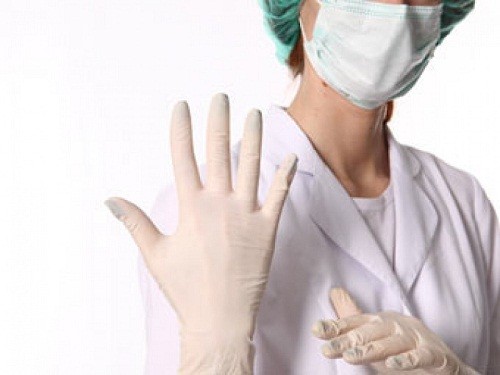 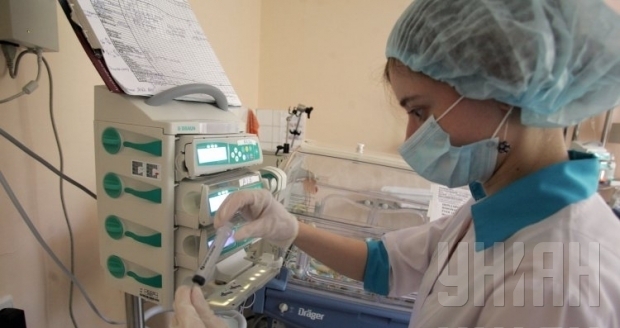 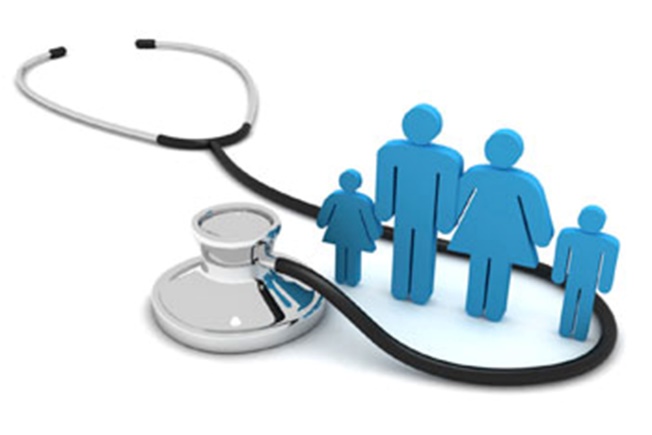 Новый коллектив для медсестры –это среда незнакомых людей с присущими им привычками, наклонностями и эмоциями, действующих по незнакомым моделям поведения.
Новая медсестра сталкивается с новой для себя культурой, с незнакомыми правилами, условностями.
У медсестры неизбежно возникают сложности при освоении новой специальности или нового рабочего места.
Под термином адаптация - понимается перестройка психики индивида под воздействием объективных факторов окружающей среды, а также способность человека приспосабливаться к различным требованиям среды без ощущения внутреннего дискомфорта и без конфликта со средой.
Адаптация – процесс «вхождения» личности в новые социальные роли, причем сущность данного процесса заключается в содержательном, творческом приспособлении медсестры к условиям жизнедеятельности
Адаптация – момент воздействия личности и социальной среды
Социологический подход
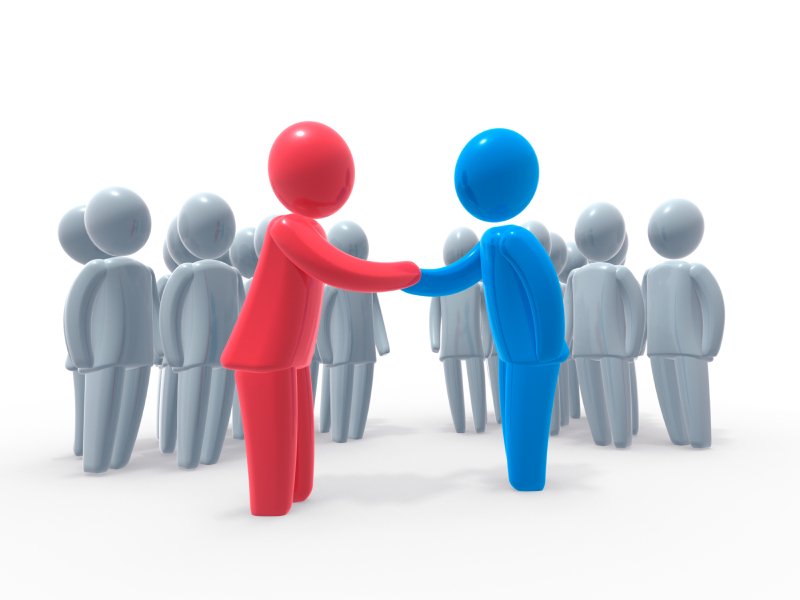 Социальный подход
Социальный процесс освоения личностью новой трудовой ситуации, в котором личность и трудовая среда оказывают активное воздействие друг на друга и являются адаптивно-адаптирующими системами.
Профессиональная адаптация
Социальные  нормы
Цели и задачи организации
медсестра
система профессиональных и социально-психологических отношений конкретной трудовой организации
Социальные ценности
социальные роли
Профессиональная адаптация выражается:
Профессиональными навыками и умениями

Качествами личности

Положительного отношения  к своей профессии
отсутствие практического опыта работы по специальности
отсутствие навыков самостоятельного трудоустройства и ориентации на рынке труда
Проблема
несоответствие получаемых в учебных заведениях знаний потребностям реальных рабочих мест
незнание нормативно-правового регулирования трудовой деятельности
ФГБУ «ФЦССХ им. С.Г. Суханова»
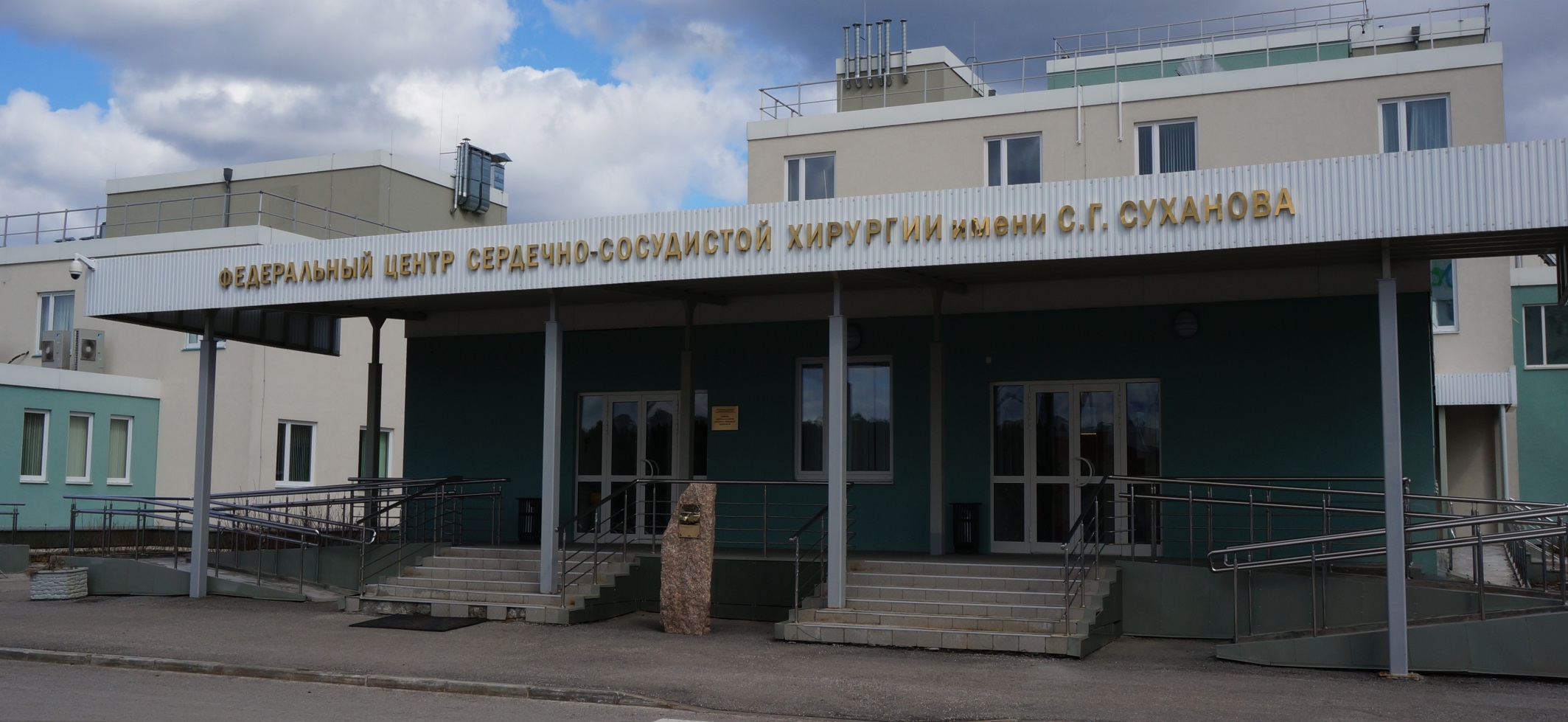 Предметом и целями деятельности ФЦССХ являются:
предоставление высокотехнологичной медицинской помощи в области сердечно-сосудистой хирургии и в смежных областях медицины;
разработка и внедрение современных методов профилактики, диагностики и лечения в области медицины высоких технологий с учетом профиля деятельности учреждения.
Отделение реанимации 
является структурным подразделением медицинского центра, где получают специализированную помощь пациенты с патологией жизненно важных функций и систем как в экстренном, так и в плановом порядке.
Кадровый состав медицинских сестер отделения анестезиологии и реанимации на 2017 год.
ПЕРМСКИЙ БАЗОВЫЙ МЕДИЦИНСКИЙ КОЛЛЕДЖ
СТАЖИРОВКА В ОТДЕЛЕНИИ РЕАНИМАЦИИ
ПОСТУПЛЕНИЕ НА РАБОТУ В ОТДЕЛЕНИЕ РЕАНИМАЦИИ
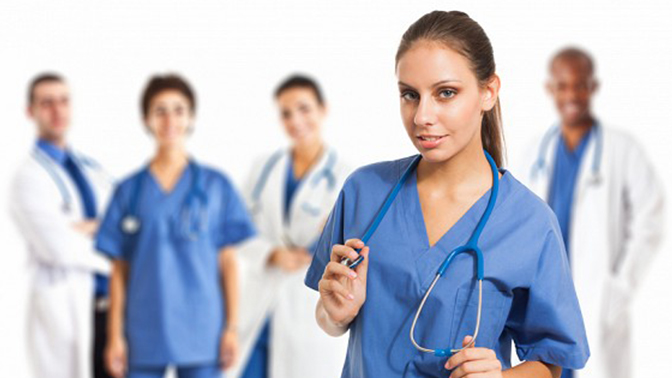 НАСТАВНИК
МОЛОДАЯ МЕДИЦИНСКАЯ СЕСТРА
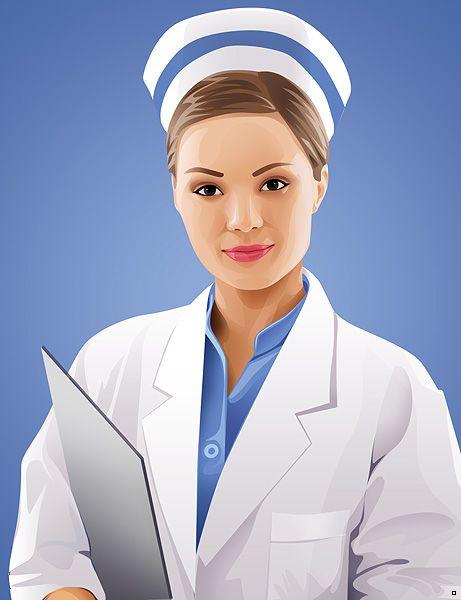 Наставник должен обучить профессиональным навыкам и помочь в овладении знаний и умений на основании личного примера.
Молодой медсестре должны помогать самые квалифицированные специалисты.
Эффективность наставничества зависит в полном соответствии наставника предъявляемым требованиям
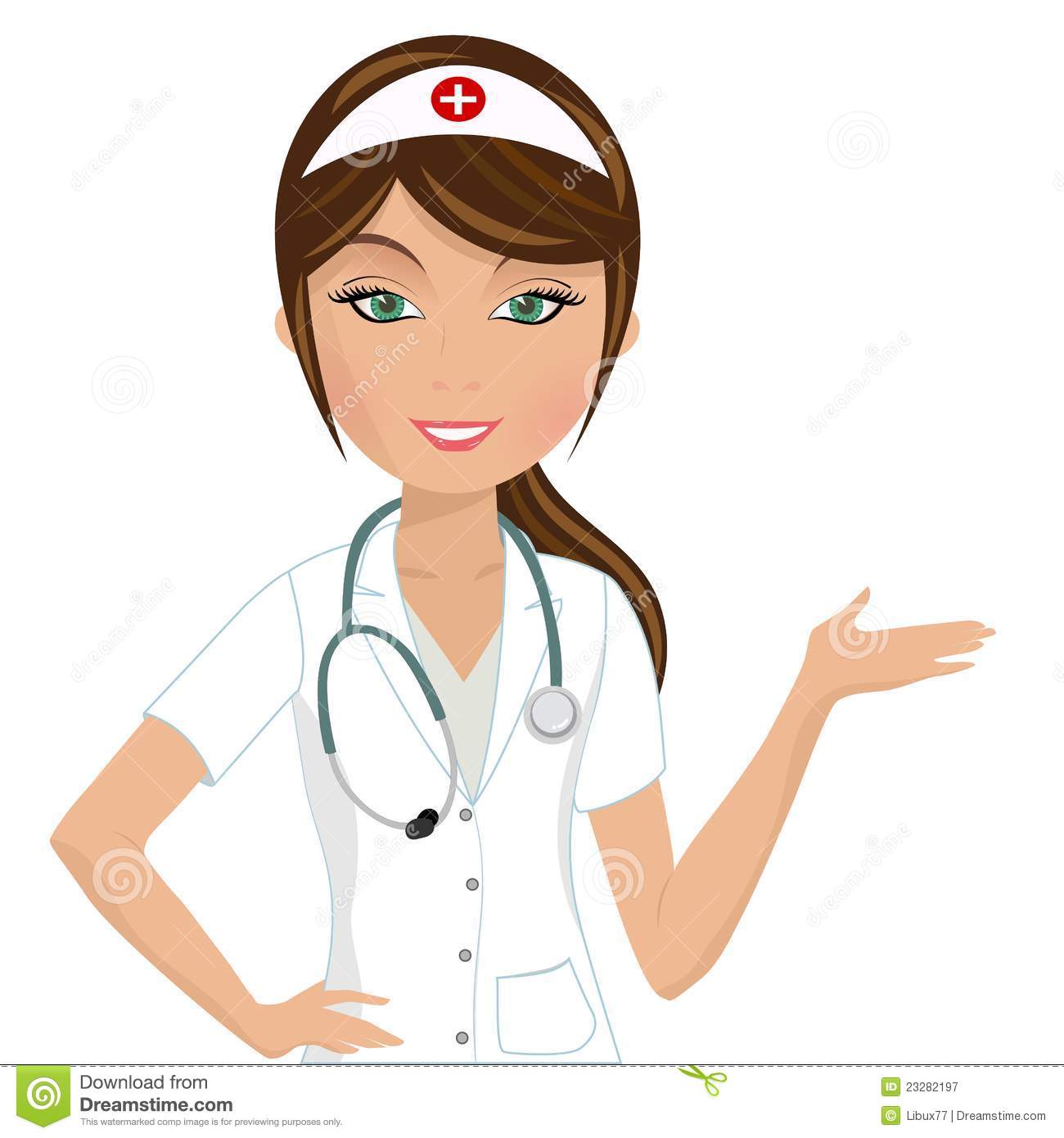 Квалификационный уровень среднего медицинского 
персонала на 2017 год
Уровень образования медицинских сестер
                              на 2017 год
Основными задачами наставников на этапе адаптации:
качественная и быстрая подготовка новых сотрудников к самостоятельной работе; 
 устранение разрыва между теорией и практикой, передача лучшего профессионального опыта «из рук в руки»; 
 повышение престижа профессии медицинской сестры; 
 снижение текучести новых сотрудников.
План процесса обучения
определить лучший практический опыт медицинских сестер; 
 изучить ожидания потенциальных участников процесса наставничества, выделить важные для них момент;
 определить проблемы и трудности, возникающие у молодых специалистов на рабочем месте;
 проанализировать реакцию (обратную связь) всех участников обучающего проекта (руководителей среднего звена, наставников, молодых медицинских сестер) и внести необходимые коррективы.
Молодая медицинская сестра в отделении реанимации должна овладеть профессиональными навыками в короткий срок (не менее 3 месяцев).
Учитывая то, что в отделении реанимации присутствуют специфические манипуляции, выполнение их требует:
четкости,
быстроты реакции,
хладнокровности,
и поэтому у молодой медицинской сестры должна быть высока базовая подготовка (медицинский колледж).
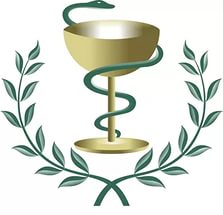 Трудности в период адаптации:
Большой поток новой информации и работа с документами
Общение с новыми людьми
Работа с пациентами
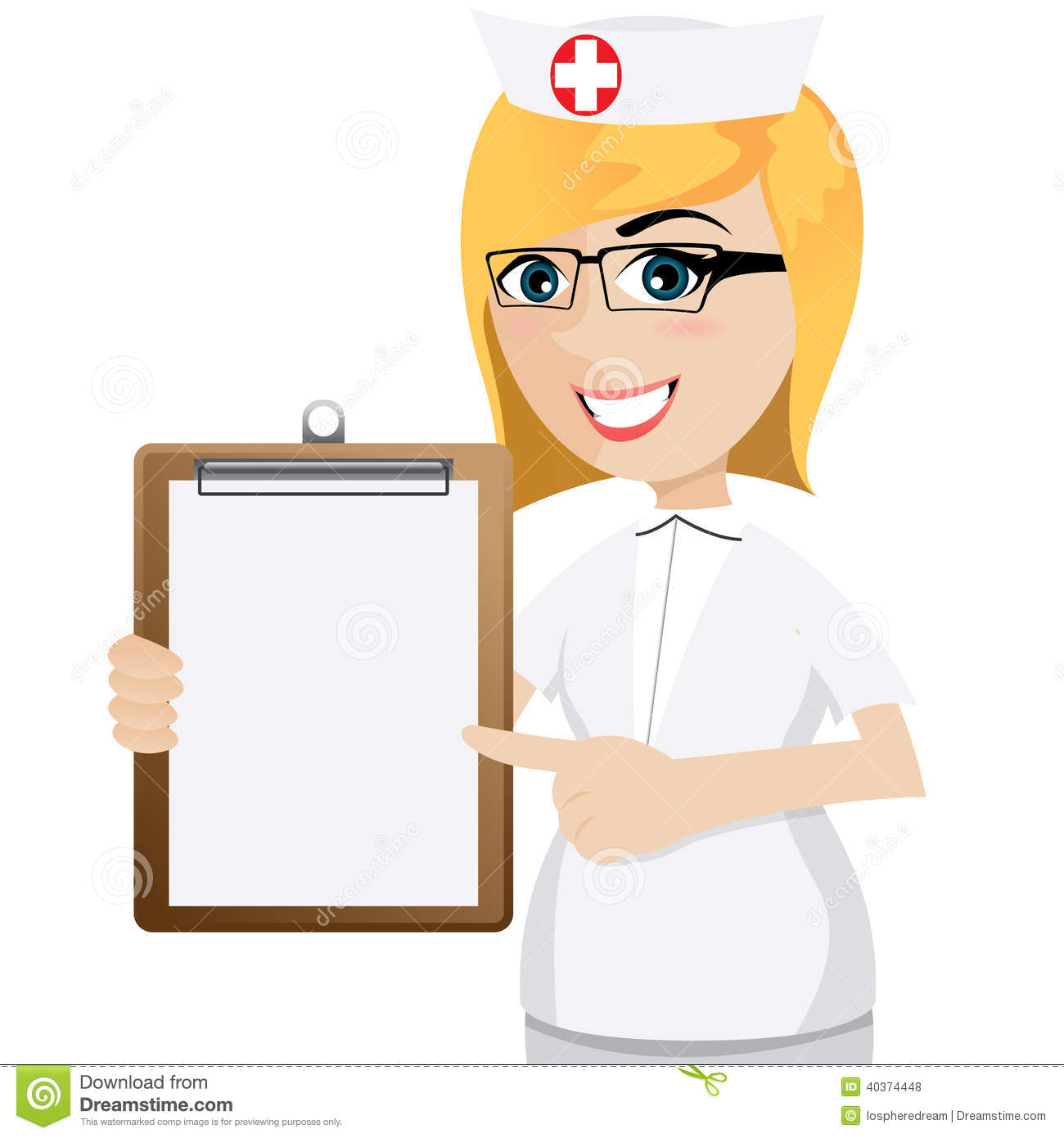 Профессиональные обязанности
План подготовки молодого специалиста ( медсестра-анестезист) отделения анестезиологии - реанимации ФГБУ «ФЦ ССХ имени С.Г. Суханова» Минздрава России (г. Пермь) на 2017год.
План подготовка молодого специалиста отделения анестезиологии - реанимации на 2017 годФ.И.О. молодого специалиста                               Должность                                   Дата окончания и наименования учебного заведения:Дата приема в ФГБУ « ФЦ ССХ имени С.Г. Суханова» Минздрава России (г. Пермь)              Ф.И.О. наставника                    Должность  медсестра –анестезист :Квалификационная категория
План мониторинга
1. Анкетирование 

2.Тестирование

3. Собеседование
Вопросы в анкете составлены с учетом критериев адаптированности
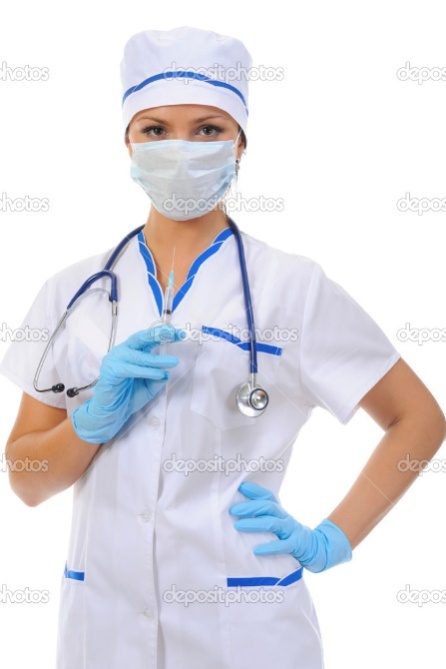 Овладение профессиональными знаниями и навыками
Взаимоотношения с коллективом
Удовлетворенность работой и условиями труда
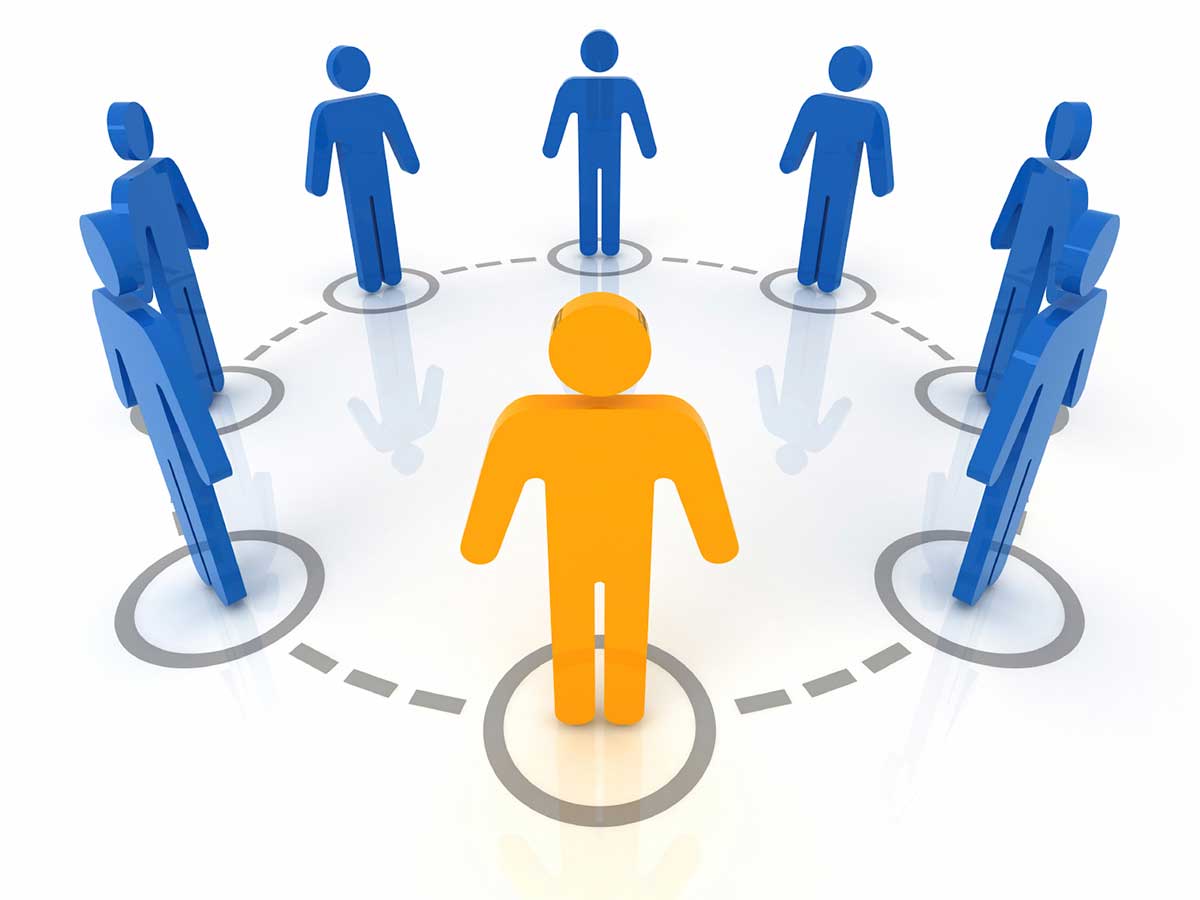 В тестировании вопросы включают
Соблюдение правил санитарно-противоэпидемического режима
Санитарно-противоэпидемические правила работы с медицинскими отходами
Предупреждение возникновения аварийных ситуаций и действие медперсонала при них
Собеседование
Решение ситуационных задач
Контроль должен быть:
Планомерным и систематическим;
Объективным;
Всесторонним;
Индивидуальным;
Педагогически тактичным.
План мониторинга профессиональных знаний
Качественный контроль
Позволяет нам своевременно провести коррекцию
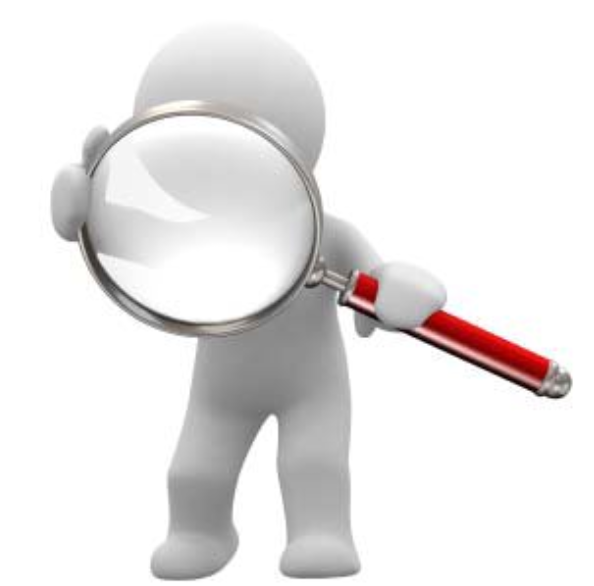 ВЫВОД:
Определение основных закономерностей адаптации молодых специалистов, выделение сотрудника с низкой адаптивной способностью, выявление факторов, препятствующих успешной адаптации новичка, позволяет решить множество управленческих проблем и существенно повысить эффективности труда.
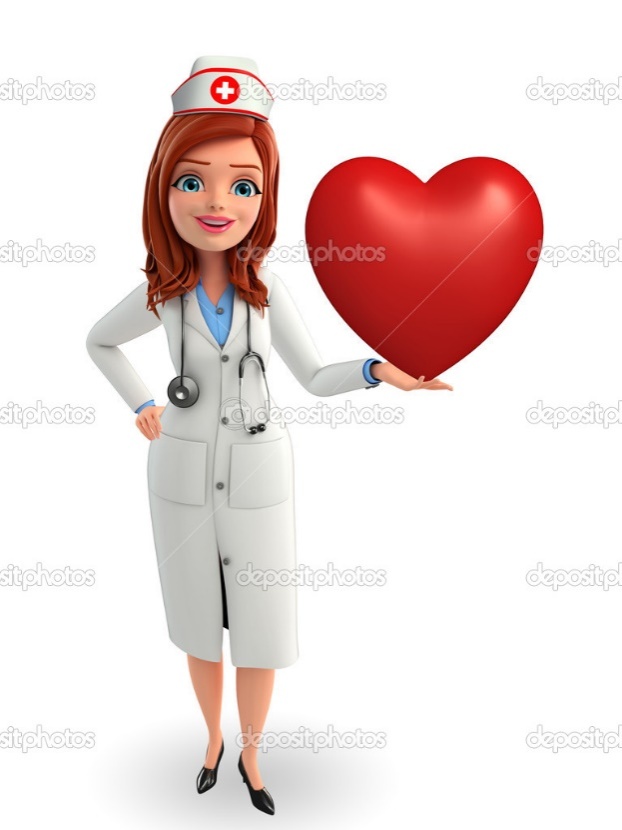 В заключении: тщательный подбор и расстановка кадров в нашем отделении определяет  профессиональную пригодность сотрудника; при расстановке персонала учитываем особенности коллектива в котором предстоит работать будущему сотруднику.
 Обеспечивая гибкую систему обучения молодого  персонала (ориентируем молодого специалиста на повышение квалификации, присвоение категорий, на перспективу карьерного роста).
Принимаем активное участие в организации учебно-производственной практики для студентов медицинского колледжа.
Спасибо за внимание!!!!!!!!